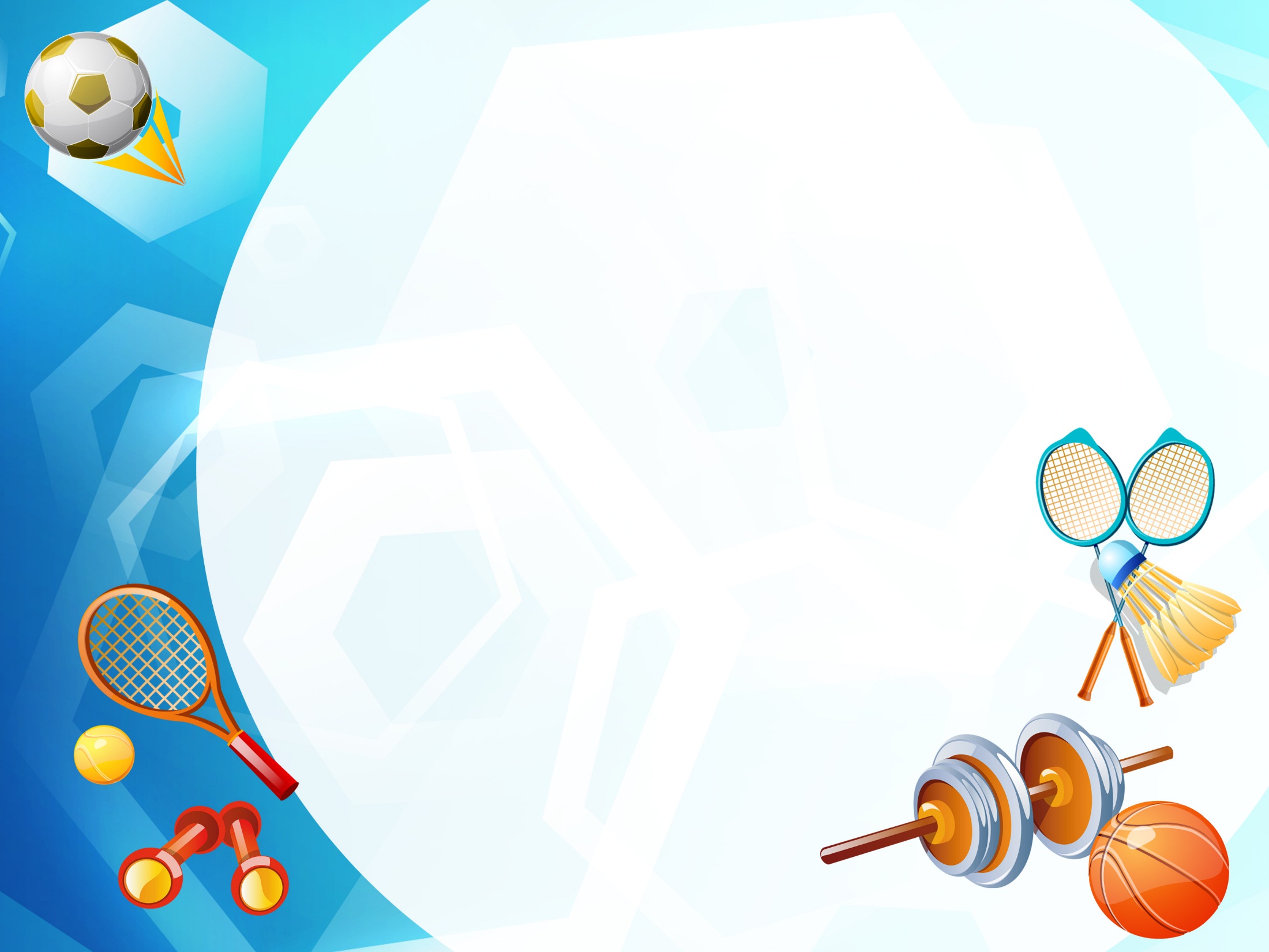 Физическая культура для детей 6-7 лет
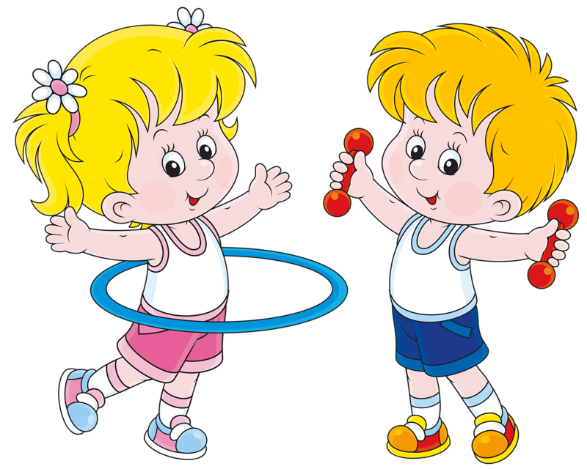 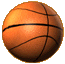 Инструктор по физической культуре МБДОУ ДС «Родничок» г.Волгодонска
 Чуксеева С.Н.
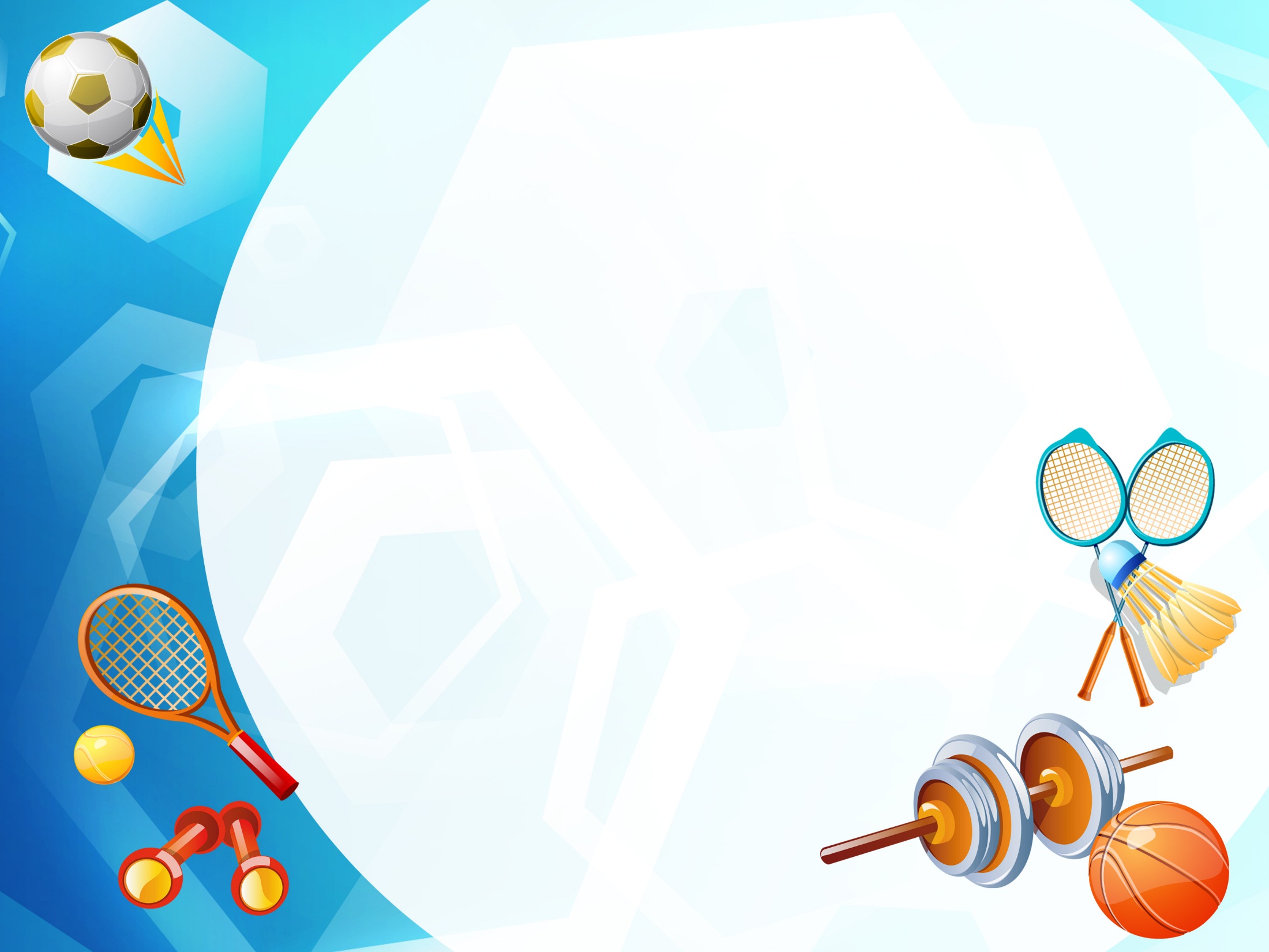 Уважаемые родители, рада приветствовать вас! 
Меня зовут Чуксеева Светлана Николаевна,
 инструктор по физической культуре МБДОУ ДС «Родничок» г.Волгодонска.

Предлагаю вам комплекс утренней гимнастики для детей 6-7 лет. 
Утренняя гимнастика включает в себя различные виды ходьбы, бега, прыжков, общеразвивающих упражнений. Проводится гимнастика ежедневно. Один комплекс упражнений планируется на две недели. 
Длительность проведения 10-12 мин.
Утреннюю гимнастику желательно проводить в спортивной форме, в чистом, проветренном помещении.

           Удачи и здоровья вам и вашим детям!
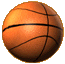 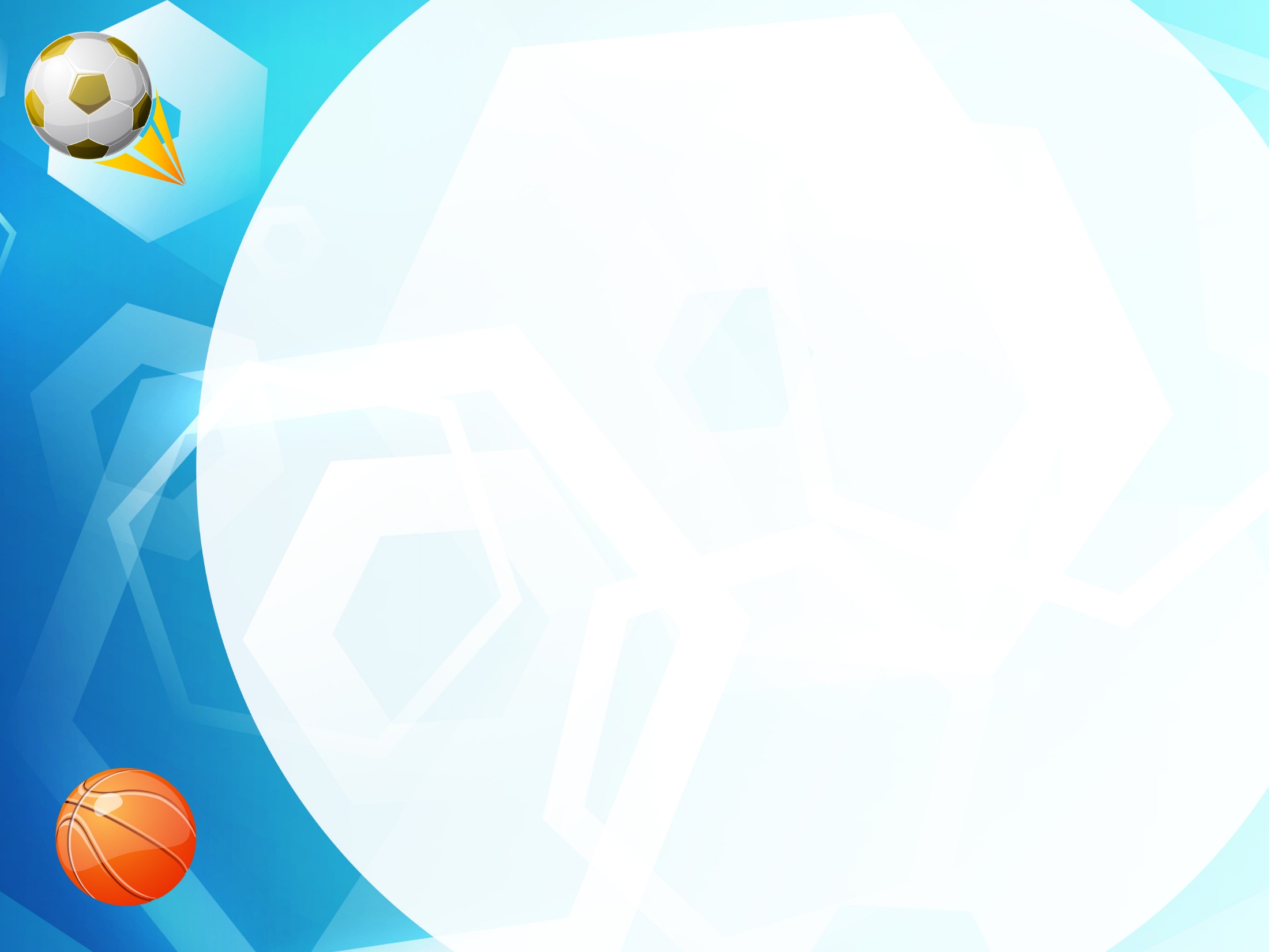 Утренняя гимнастика для подготовительной группы
4. И. п. — о. с., кубик в обеих руках внизу. 
    1 — при­сесть, вынести кубик вперед, руки 
     прямые; 
    2 — вернуться в и. п. (6 раз). 
5. И. п. — о. с. перед кубиком, руки произвольно.  
    Прыжки на правой и левой ноге вокруг кубика в 
    обе стороны в чередовании с небольшой  
    паузой. (2-3 раза). 
6. И. п. — стойка: ноги на ширине ступни, кубик в 
    правой руке. 
    1 — руки вперед, переложить кубик в левую  
    руку; 
    2 — руки назад, переложить кубик в правую
    руку; 
    3 — руки вперед; 
    4 — опустить руки в и. п. (8 раз).
 III часть.
Ходьба с заданием: руки вперед, к плечам, вверх, на пояс, в стороны.
Упражнения с кубиком
 1-2 неделя
I часть.
Ходьба и бег между кубиками, постав­ленными в одну линию (8-10 шт.); ходьба широким шагом. Бег обычный, бег боком (приставным шагом) в правую и левую сторону.
IIчасть 
И. п. — стойка: ноги врозь, кубик в правой руке внизу. 1-2 —руки через стороны вверх, переложить кубик в левую руку; 
     3-4 —опустить через стороны руки вниз. То 
    же левой рукой (8 раз). 
2. И. п. — стойка: ноги врозь, кубик в правой 
    руке. 
    1 — руки в стороны; 
    2 — наклониться вперед, положить кубик на пол; 
    3 — вы­прямиться, руки в стороны; 
    4 — наклониться вперед, взять кубик левой рукой. 
    То же левой рукой (6 раз). 
И. п. — стойка: на коленях, кубик в правой руке. 
    1 — поворот вправо, поставить кубик у пятки 
     правой ноги; 
    2 — выпрямиться, руки на пояс; 
    3 — поворот вправо, взять кубик правой рукой, 
    вер­нуться в и. п., 
    4 — переложить кубик в левую руку. То же влево 
    (по 3 раза).
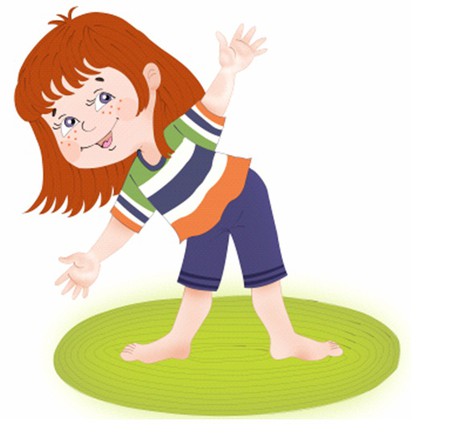 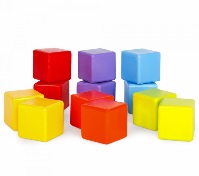 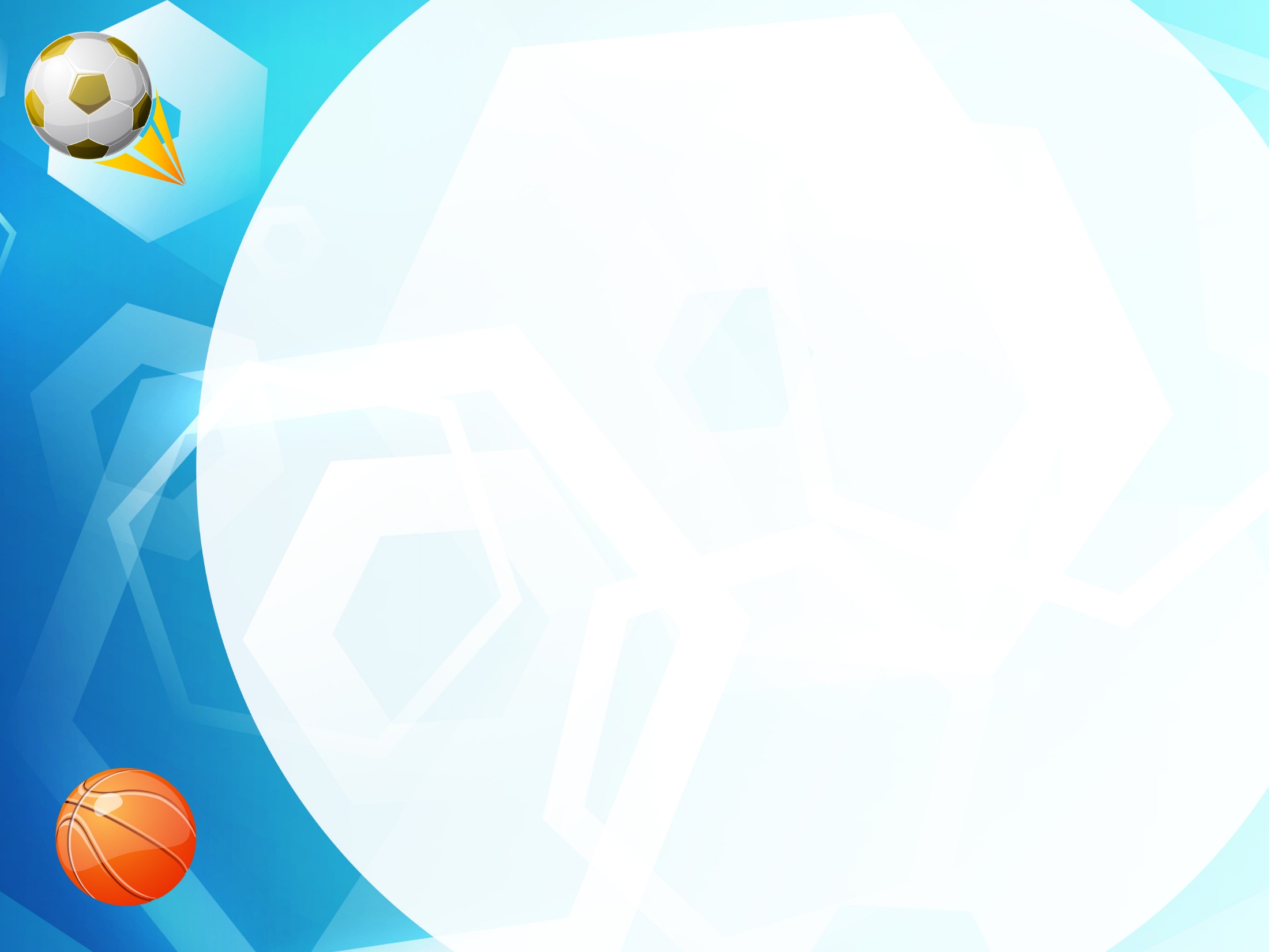 Упражнения с кубиками
3-4 неделя
 I часть.
Ходьба обычная, с высоким подниманием колен, на пятках. Бег обычный, на носках.
II часть.
1. И. п. — о. с., кубики внизу. 
   1 — кубики в стороны;
   2— кубики вверх; 
   3 — кубики в стороны; 
   4 — и. п.(6-7 раз).
2. И. п. — стойка: ноги врозь, кубики
   внизу. 
   1 — кубики вверх;   2 — наклониться вперед, коснуться 
   кубиками пола; 
  3 — выпрямить­ся, кубики вверх; 
  4 — и. п. (5-6 раз)
3. И. п. — стойка:: на коленях, кубики внизу.
  1— поворот вправо, поставить кубик у носка
  правой ноги; 
  2 — выпрямиться; 
  3  — пово­рот влево, поставить кубик у носка
  левой ноги; 
  4 — выпрямиться;  5 — поворот вправо, взять кубик правой 
   рукой; 
  6 — выпрямиться;  7 — поворот влево, взять кубик левой рукой; 
  8 — и. п. (по 3 раза).
4. И. п. — сидя на полу, руки в упоре сзади,  
   кубик зажат между стопами ног. 
  1-2 — поднять прямые ноги, не уронив
  кубика; 
  3-4 — и. п. (6-7 раз).
5. И. п. — о.с., кубики на полу. 
   Прыжки на двух ногах вокруг кубиков в обе 
   стороны (2-3 раза).
III часть 
Ходьба. Упражнение на дыхание.
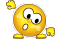 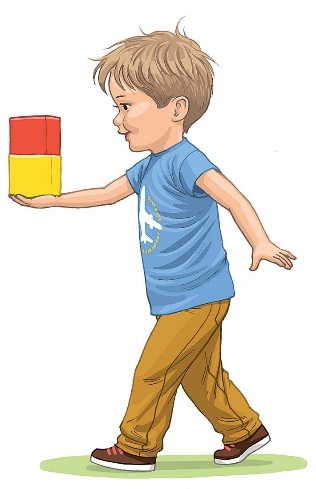 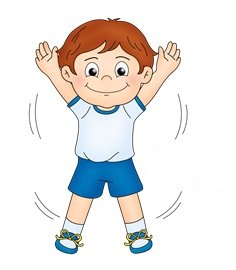 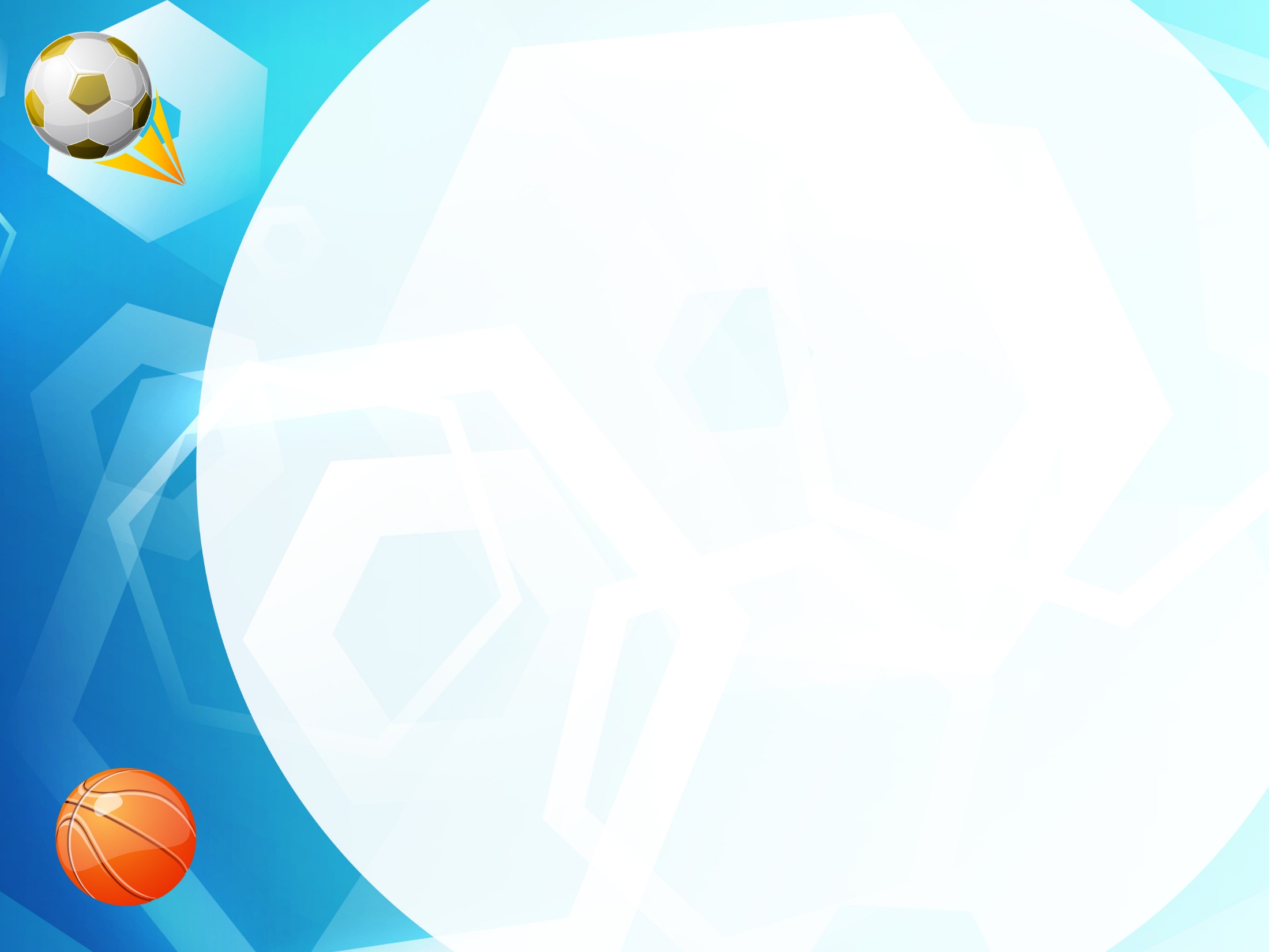 Уважаемые родители!
В период самоизоляции двигательная активность наших детей снижена, что может навредить их здоровью. А впереди – школа!
Для успешного обучения в школе ребенку необходима не только умственная, нравственно-волевая подготовка, но и прежде всего физическая готовность.
Скоро нашему ребенку придется долгое время сидеть на одном месте (45 мин.), а это требует больших усилий. Надо иметь хороший мышечный каркас спины, чтобы не навредить осанке. На протяжении учебного года мы старательно на физкультурных занятиях укрепляли все мышцы растущего организма. При подготовке и сдаче норм ГТО наши дети  проявили невероятные усилия и старания! А самое главное большое желание заниматься спортом!
Так давайте, в этот необычный период для нас всех, поддержим и поможем им!
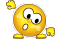 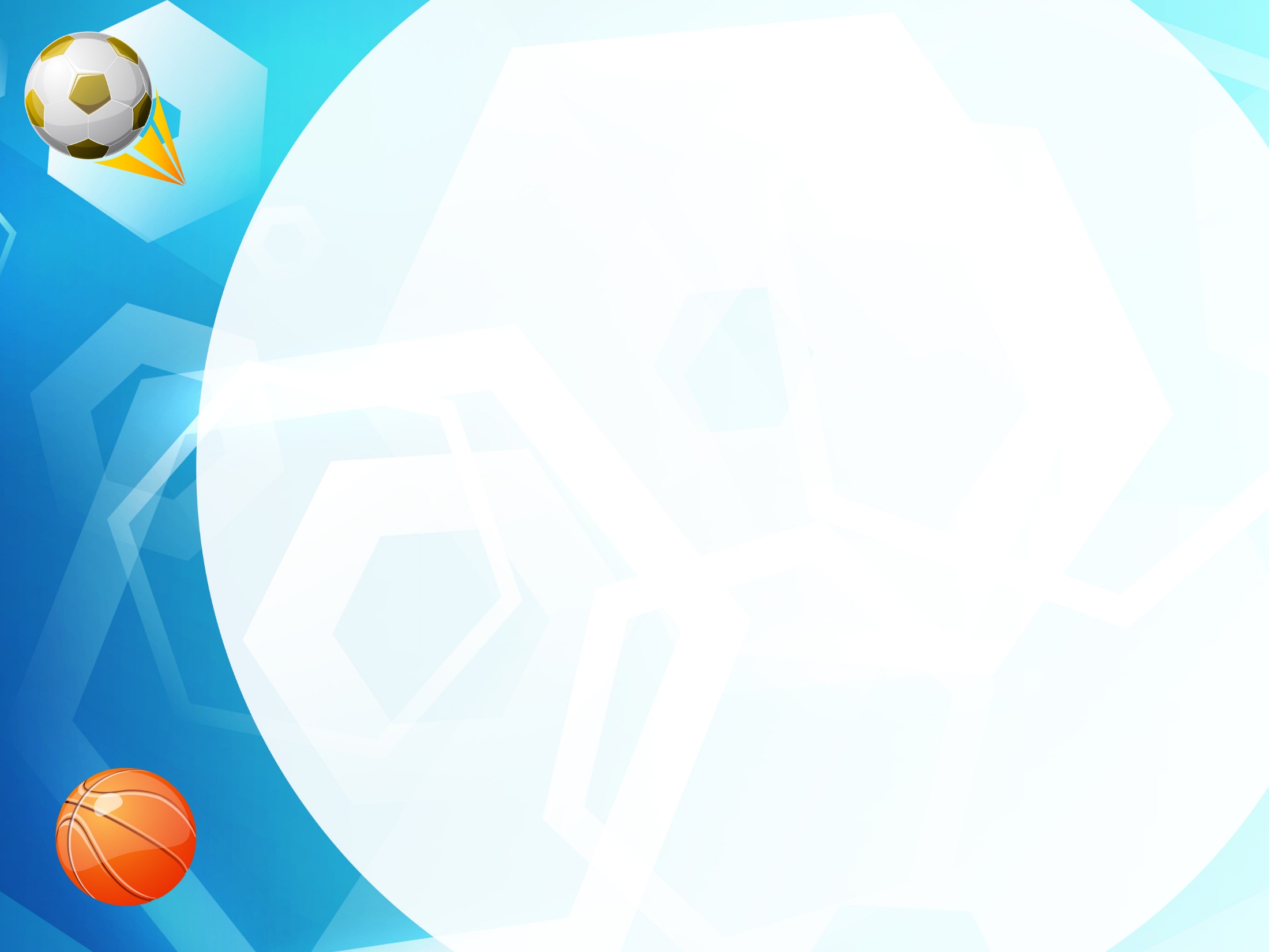 Поднимание туловища из положения лежа на спине
Поднимание туловища из положения лежа на спине выполняется из исходного положения: лежа на спине, на гимнастическом ковре или паласе, руки за головой «в замок», лопатки касаются ковра, ноги согнуты в коленях под прямым углом, ступни прижаты взрослым к полу. Ребенок выполняет максимальное количество подниманий туловища за 1 минуту, касаясь локтями бедер (коленей), с    последующим возвратом в исходное положение.
Продолжаем тренироваться!
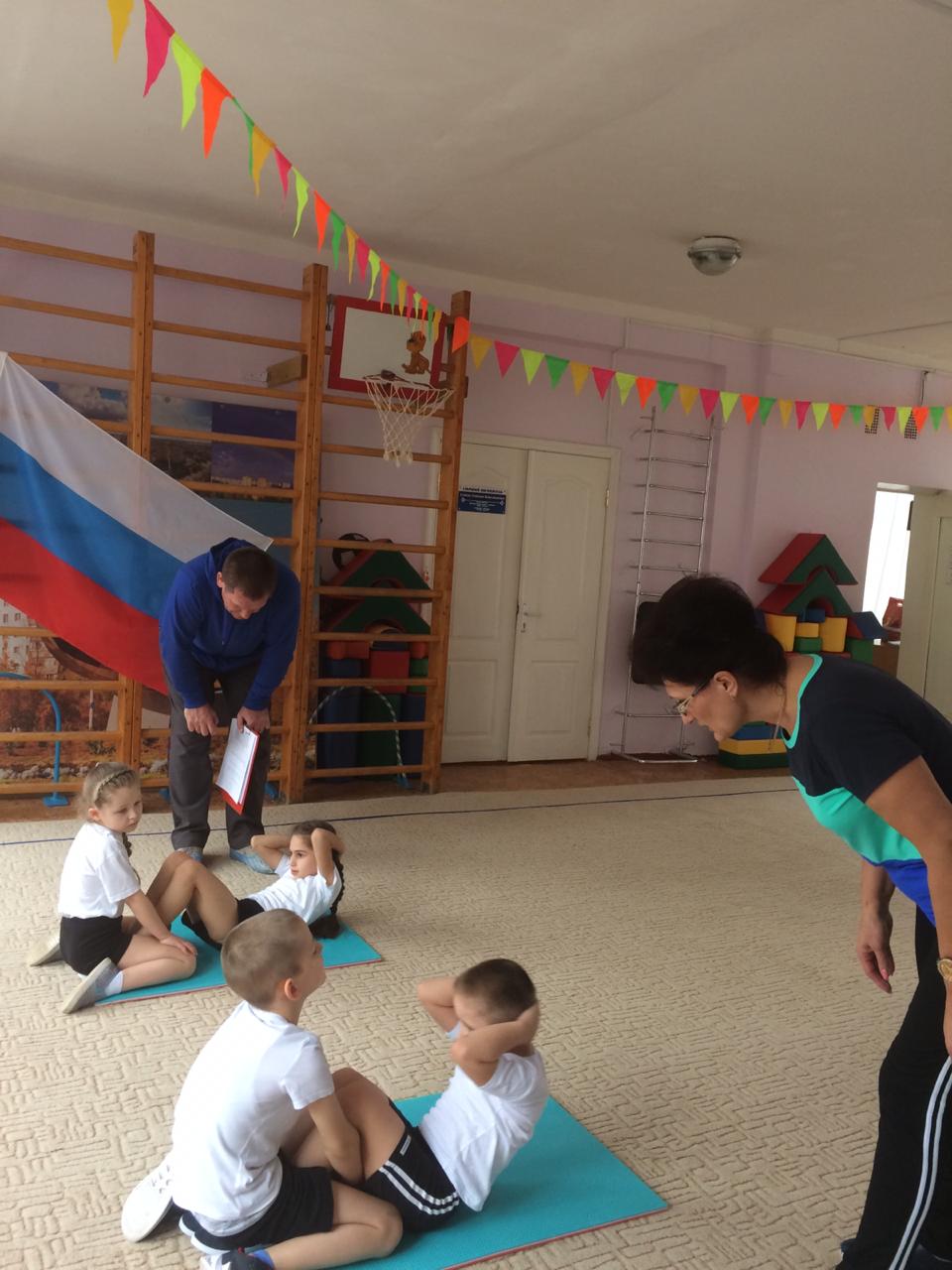 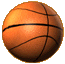 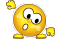 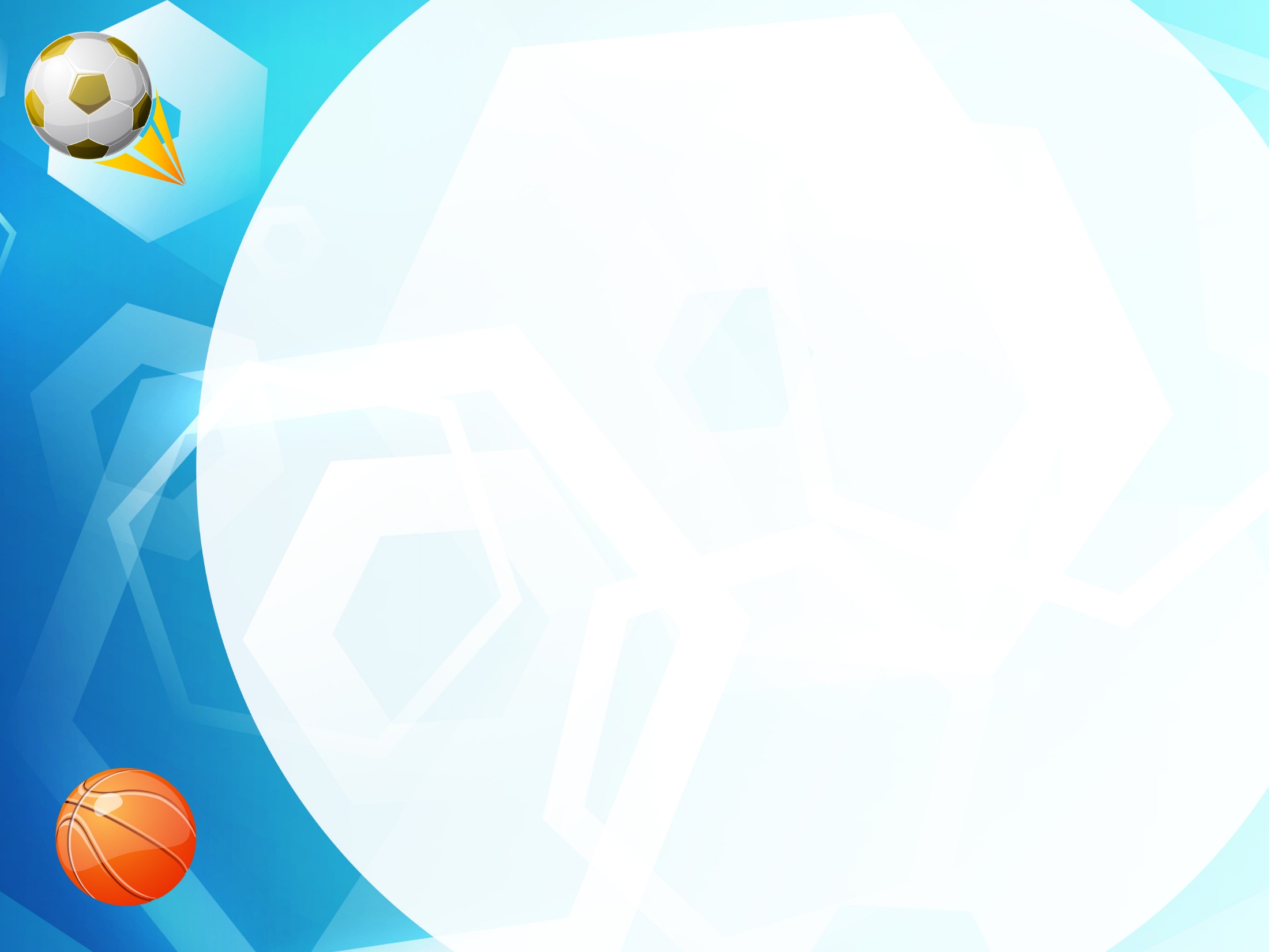 Наклон вперед из положения стоя с прямыми ногами 
Наклон вперед из положения стоя с прямыми ногами на гимнастической скамье выполняется из исходного положения: стоя на гимнастической скамье, ноги выпрямлены в коленях, ступни ног расположены параллельно на ширине 10-15 см. Величина гибкости измеряется в сантиметрах. Результат выше уровня гимнастической скамьи определяется знаком « - » , ниже – знаком «+ ». В домашних условиях наклоны можно выполнять стоя на полу. Если ребенок ладошками касается пола – это отличный результат. Если касается пальчиками чуть-чуть -  надо развивать гибкость.
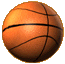 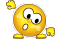 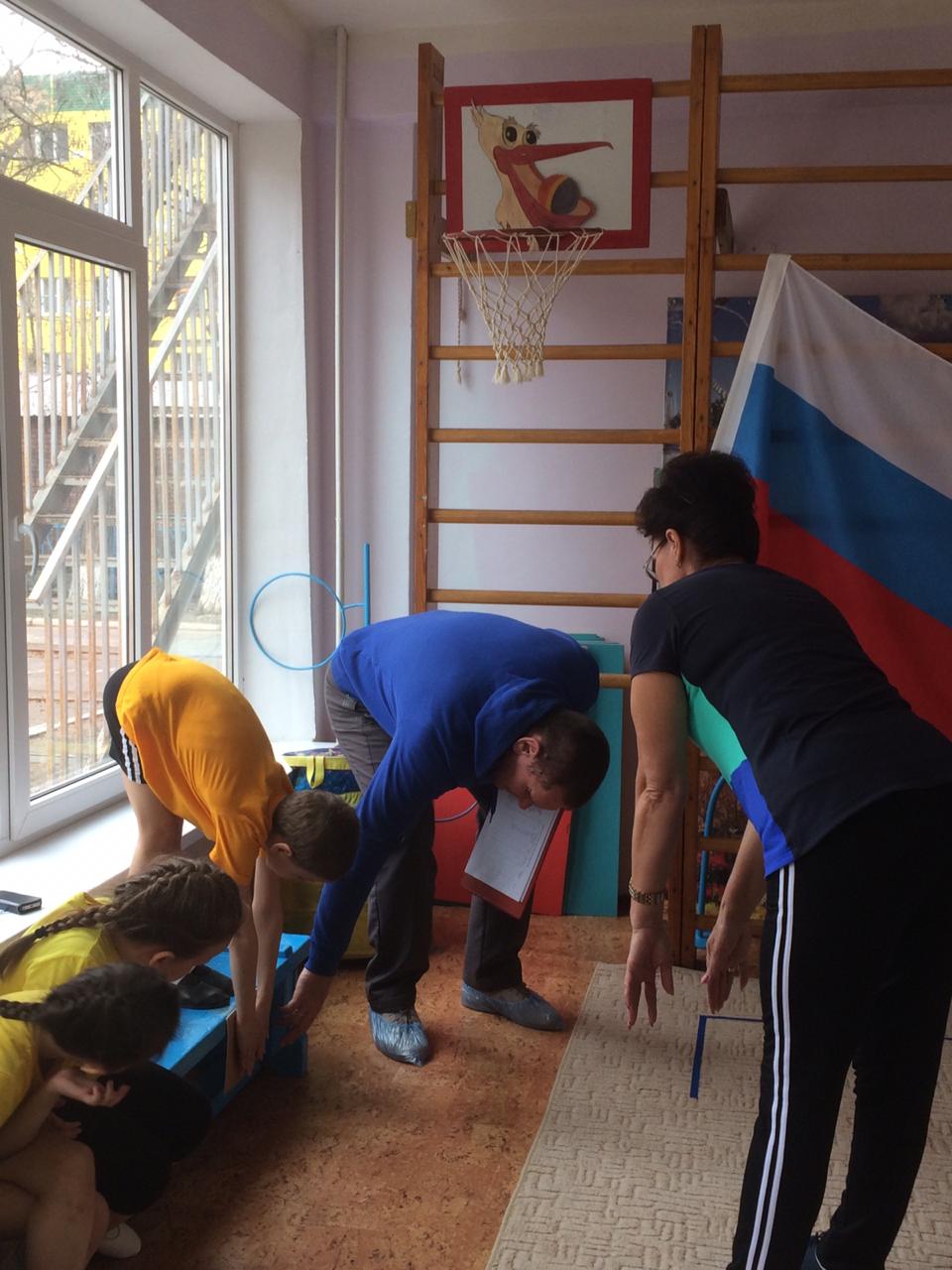 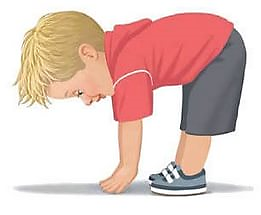 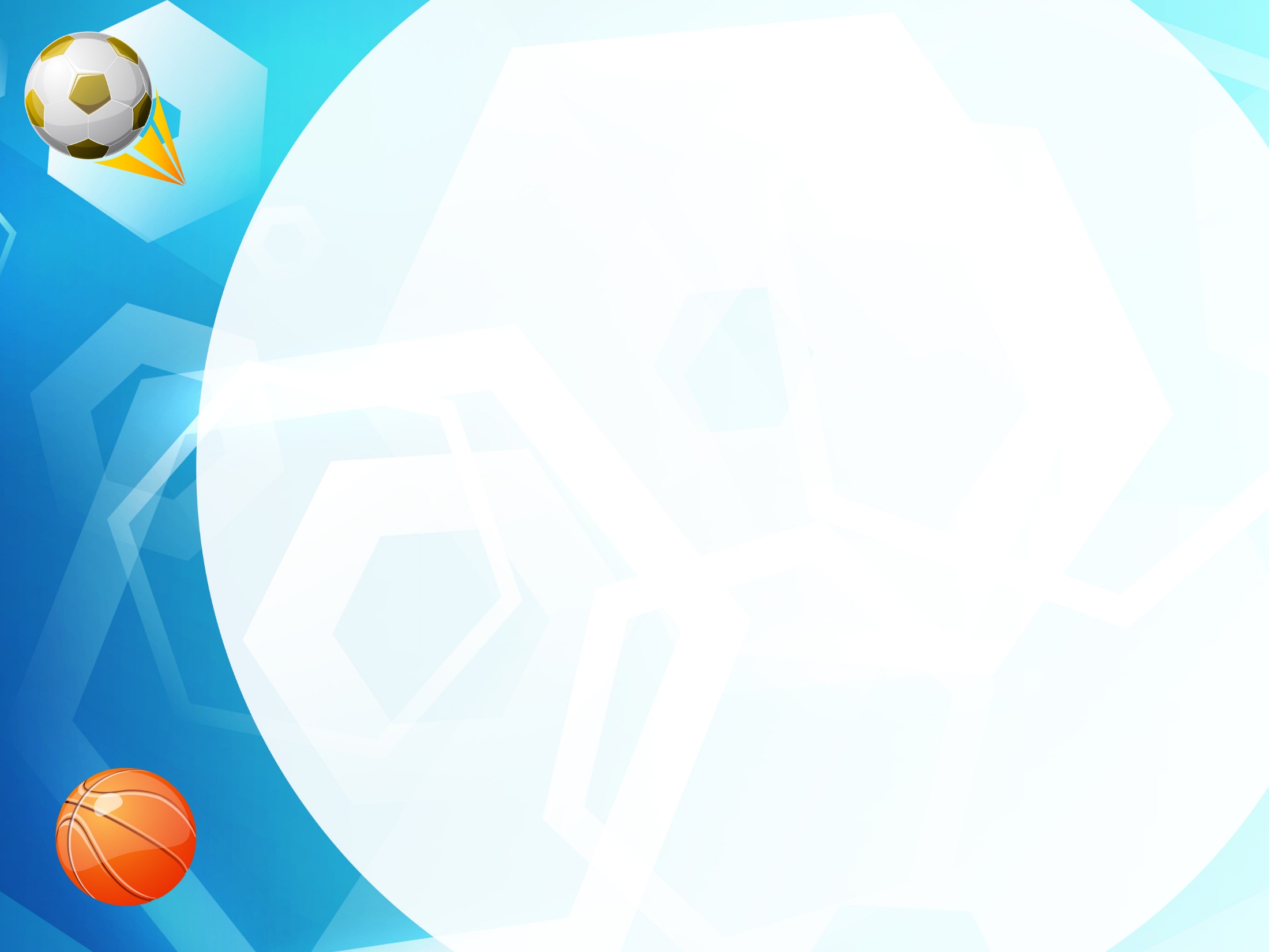 Прыжок в длину с места толчком двумя ногами
Прыжок в длину с места толчком двумя ногами выполняется на мягкое ковровое покрытие. Измерение производится по перпендикулярной прямой от места отталкивания до ближайшего следа, оставленного любой частью тела ребенка.
                       Техника прыжка в целом
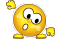 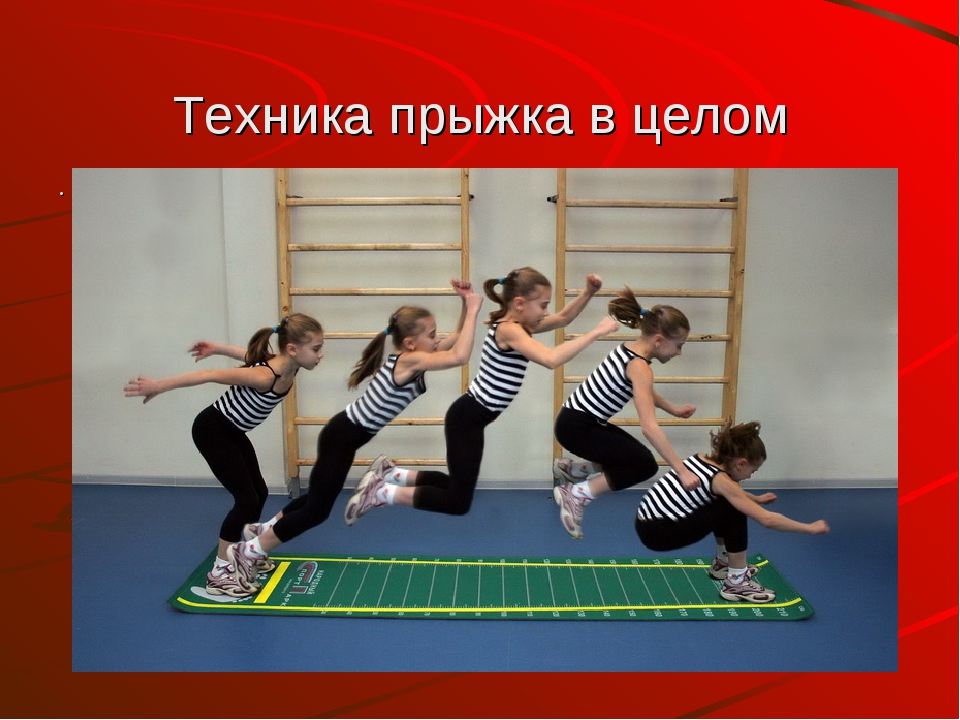 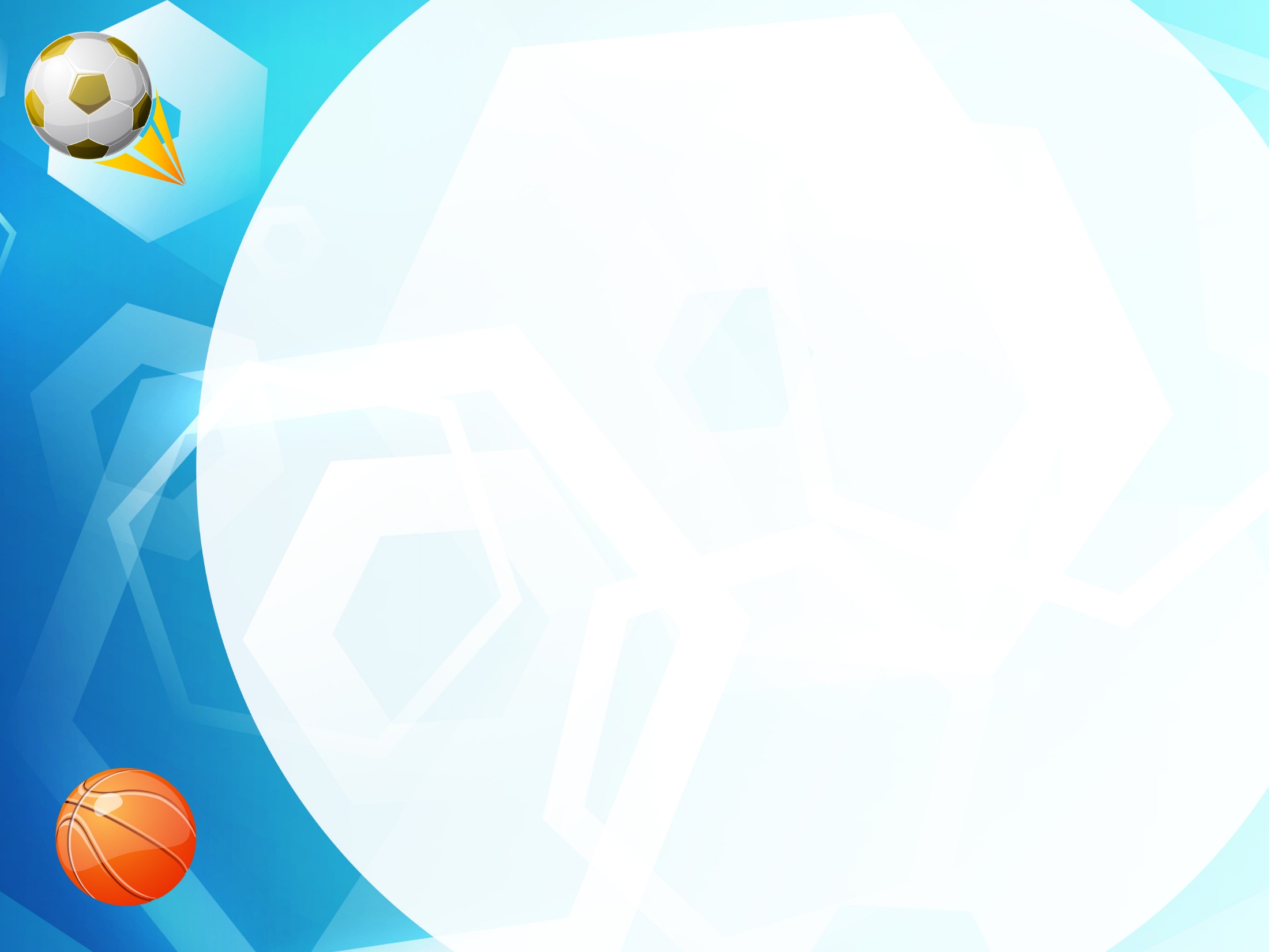 Сгибание и разгибание рук в упоре лежа
Сгибание и разгибание рук в упоре лежа выполняется из исходного положения: упор лежа на полу, руки на ширине плеч, кисти вперед, локти разведены не более чем на 45 градусов относительно туловища, плечи, туловище и ноги составляют прямую линию. Стопы упираются в пол без опоры. Засчитывается количество правильно выполненных циклов, состоящих из сгибаний и разгибаний рук.
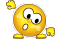 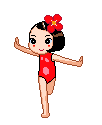 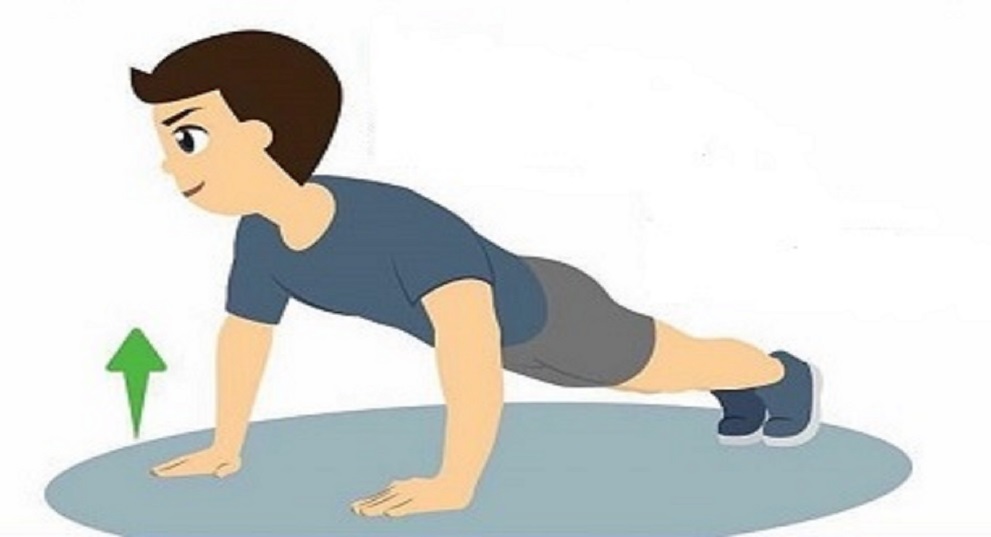 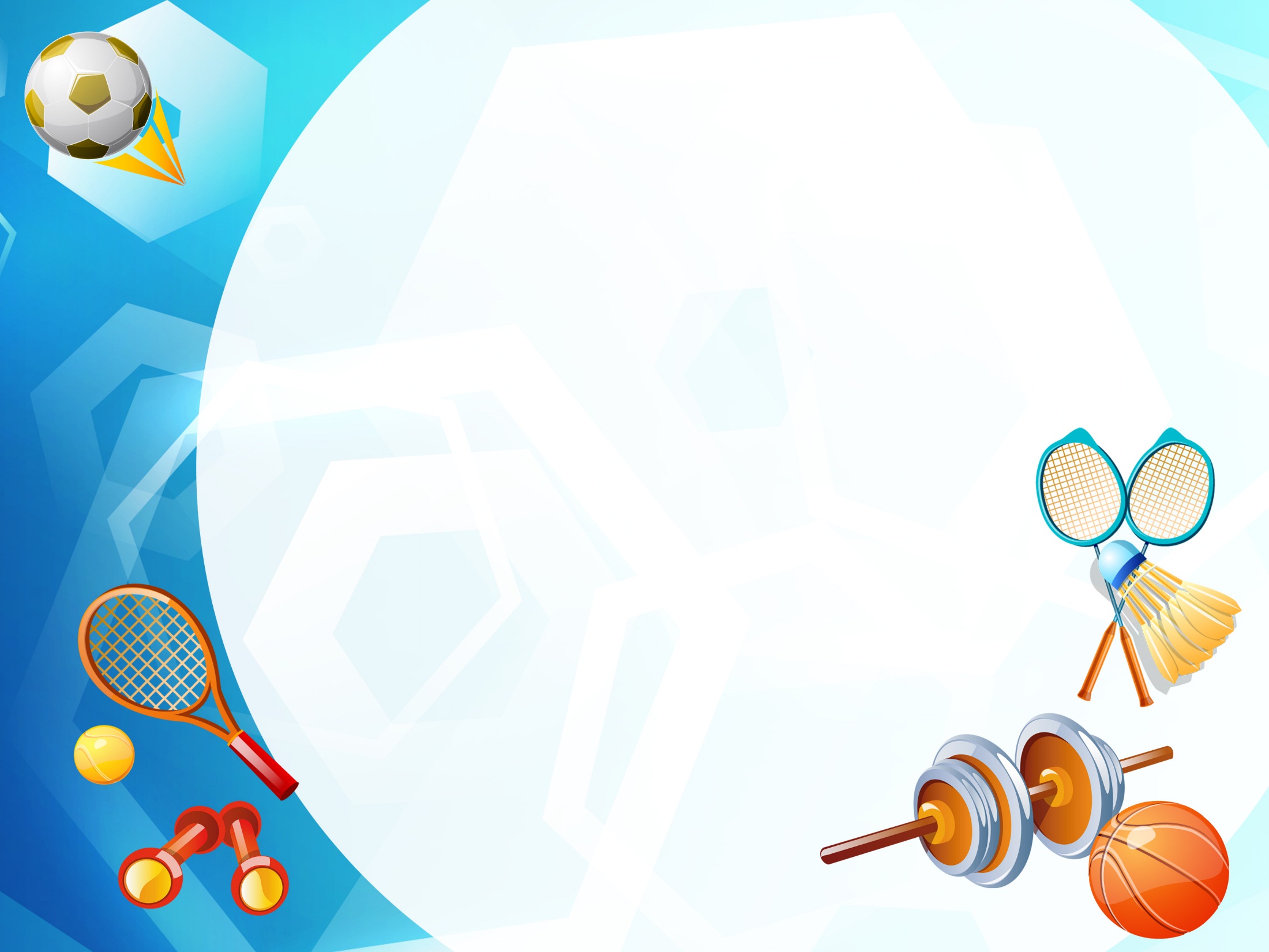 Удачной тренировки!  Сохраняйте и укрепляйте здоровье детей!
Используемая литература:
Литвинова О.М. Физкультурные занятия в детском саду. – Ростов н/Д: Феникс, 2010
Социальная сеть работников образования nsportal.ru
Методические разработки инструктора по физической культуре
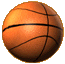 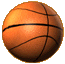